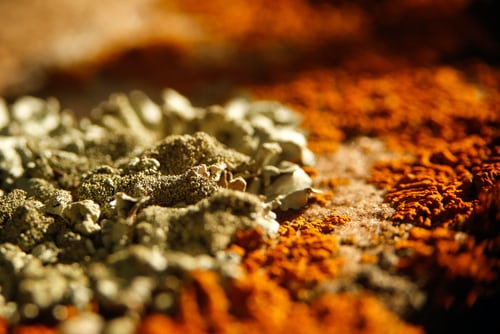 M.Ed.Special Education MSED2-MaCo
81544
Management of Communication Skills